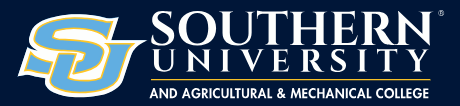 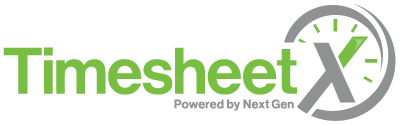 On-Campus Supervisor Training
=Total Solution
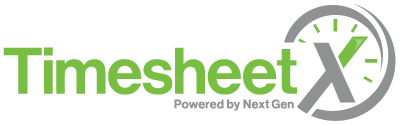 TimesheetX assists schools automate the timesheet submission and approval process while ensuring compliance with labor and FWS regulations for employees, supervisors, and administrators.
NGWeb Solutions, LLC - Confidential and  Proprietary - Do not share without permission
2
Next Gen Web Solutions
NGWeb Solutions, LLC - Confidential and  Proprietary - Do not share without permission
3
TimesheetX Benefits
NGWeb Solutions, LLC - Confidential and  Proprietary - Do not share without permission
4
Training Agenda
NGWeb Solutions, LLC - Confidential and  Proprietary - Do not share without permission
5
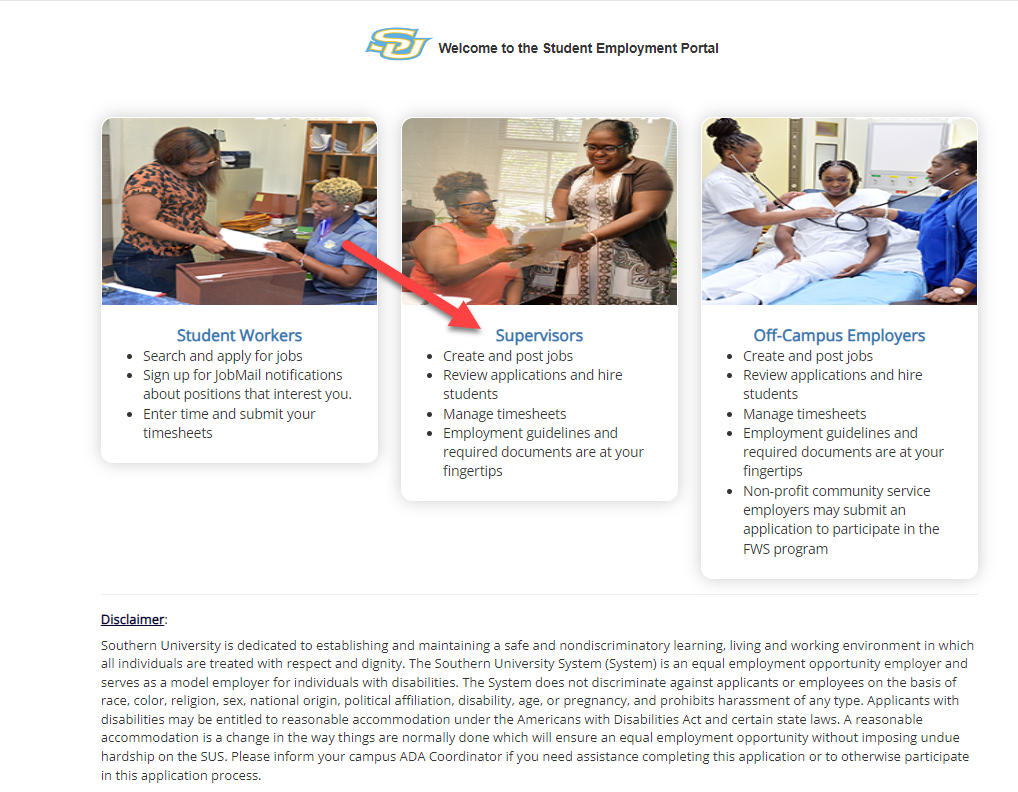 Access JobX & TimesheetX
Navigate to both JobX/TimesheetX Site for all campuses.

Then click on the 
‘Supervisors’ link.
Southern University JobX/TimesheetX Site: 
https://su.studentemployment.ngwebsolutions.com/
NGWeb Solutions, LLC - Confidential and  Proprietary - Do not share without permission
6
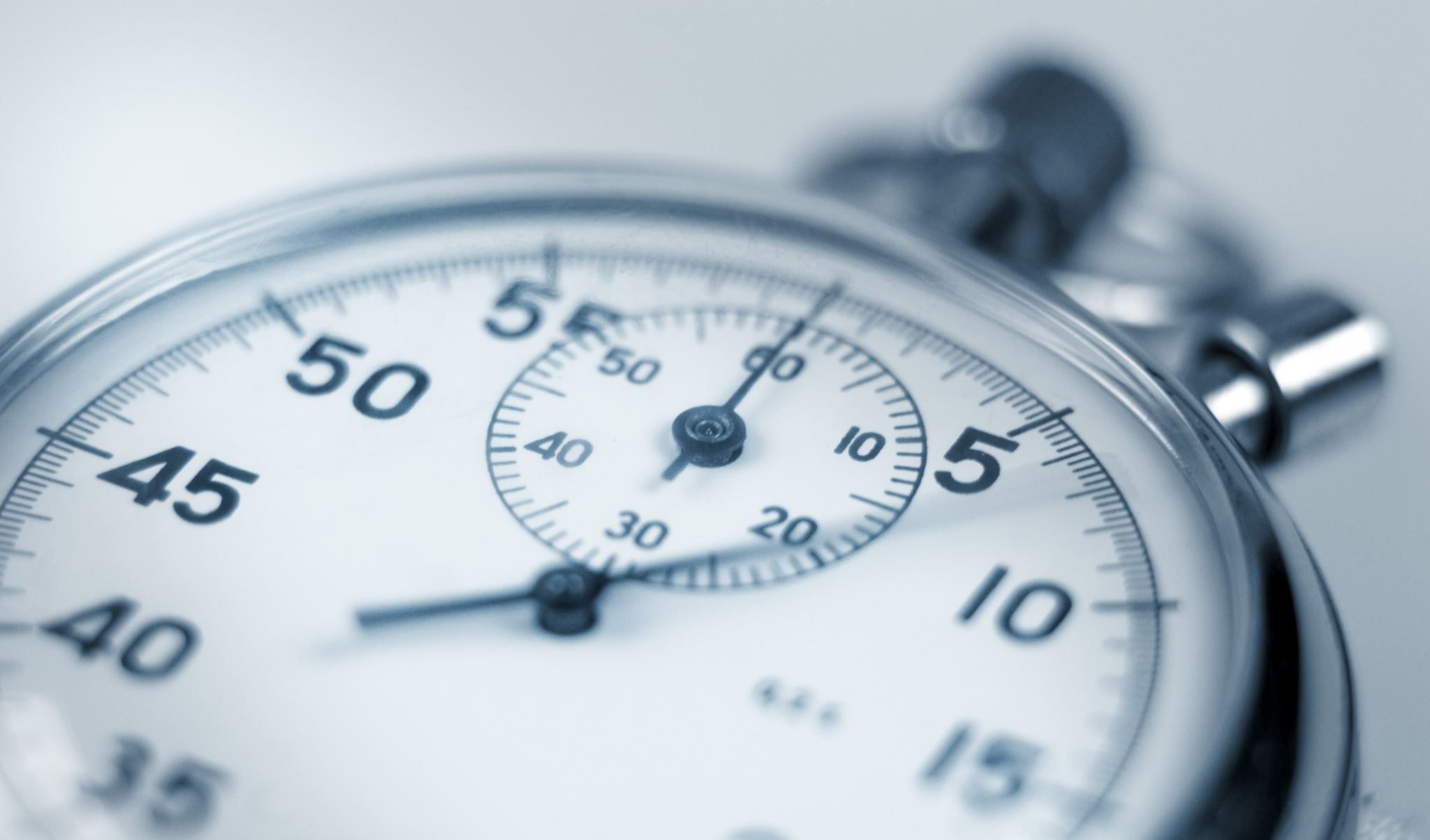 Timesheet Entry
NGWeb Solutions, LLC - Confidential and  Proprietary - Do not share without permission
7
Review Timesheets
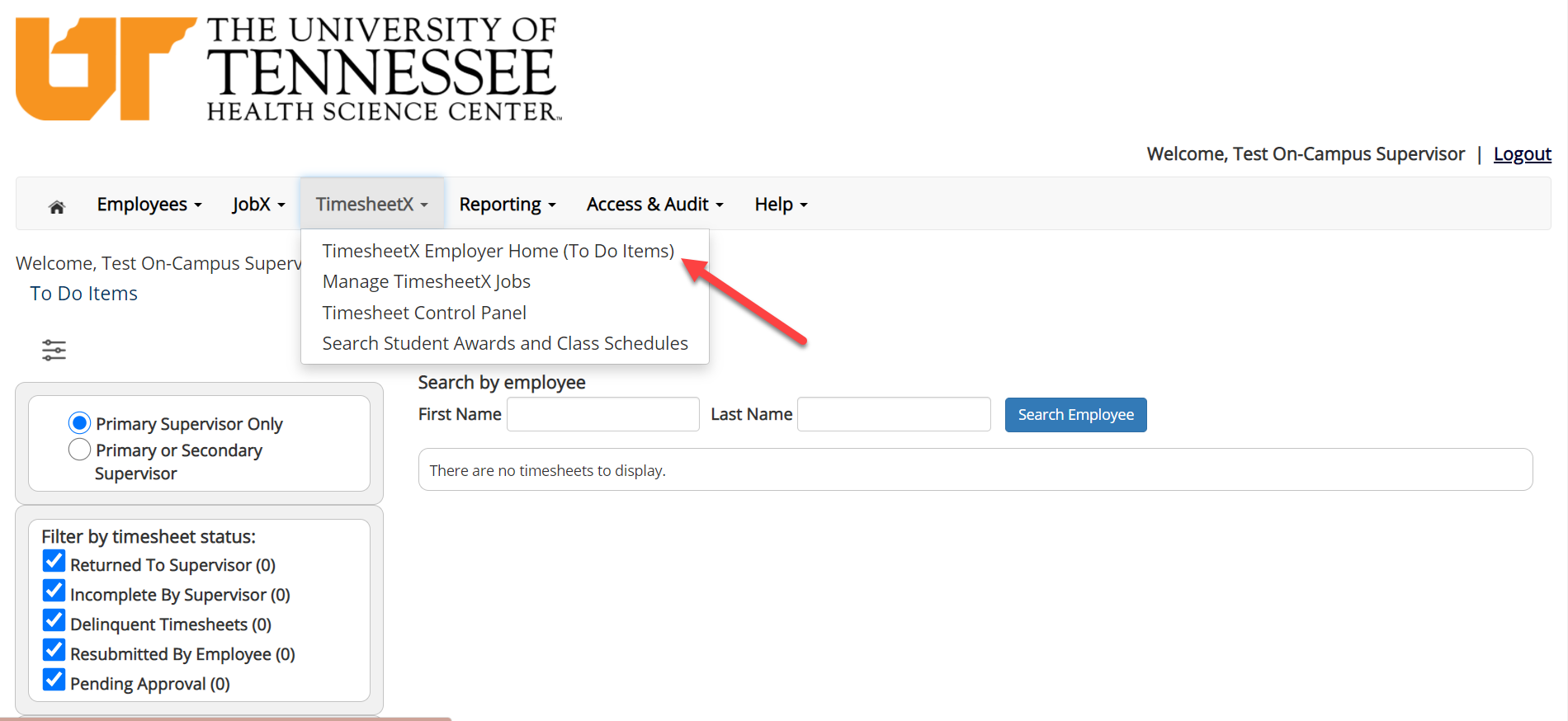 Review Timesheets, click ‘TimesheetX To-Do Items’ from the TimesheetX Menu.

Select a cost center from the drop-down box at the top (if you have permission to review/approve timesheets for more than one cost center).
NGWeb Solutions, LLC - Confidential and  Proprietary - Do not share without permission
8
Review Timesheets
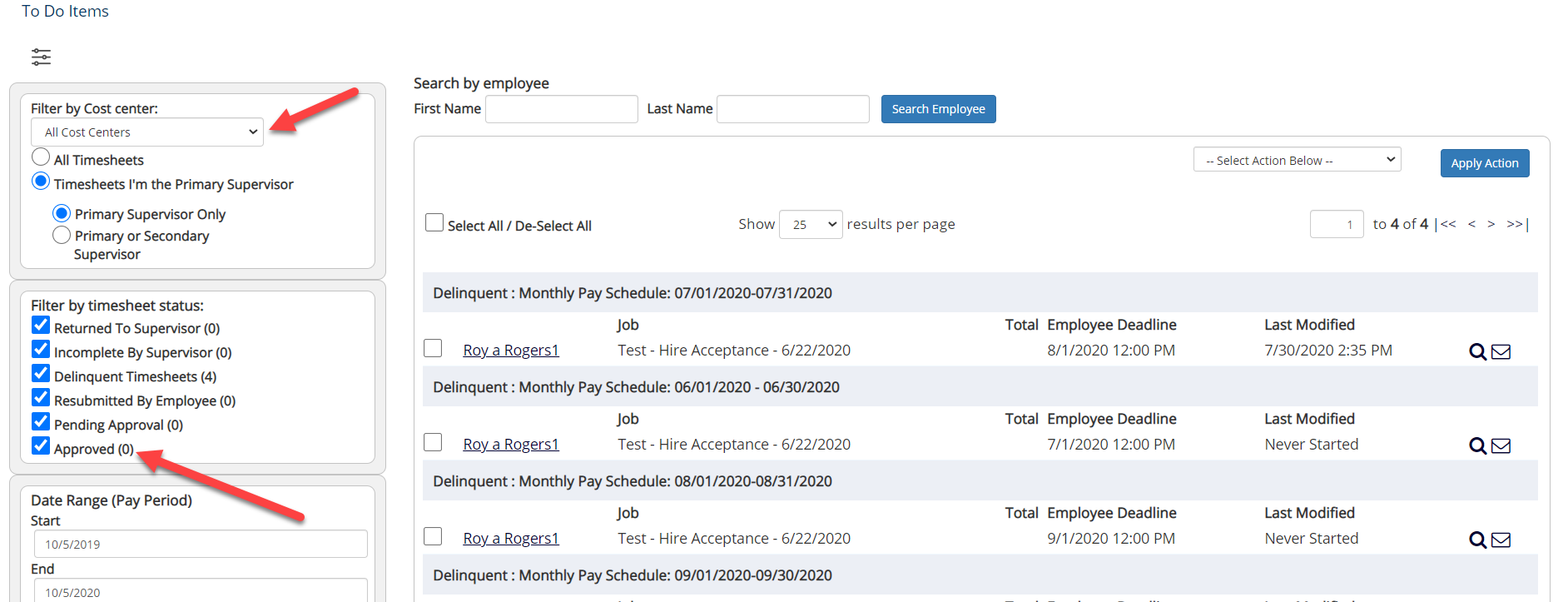 To locate timesheets requiring approval, uncheck the filter boxes next to all the timesheet statuses (e.g. Returned to Supervisor, Incomplete by Supervisor, Delinquent Timesheets, and Resubmitted by Employee) except for the “Pending Approval” box.
NGWeb Solutions, LLC - Confidential and  Proprietary - Do not share without permission
9
Review Timesheets
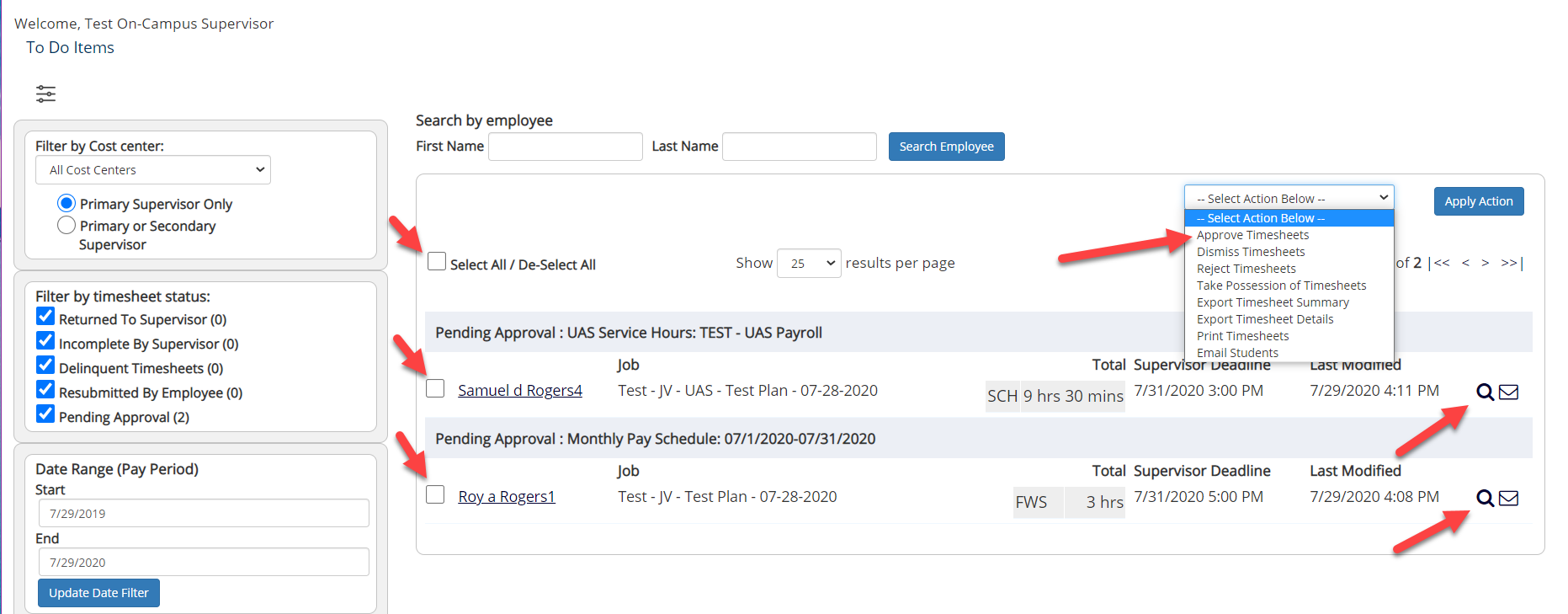 Once you’ve located the timesheet you wish to review/approve, you can either mouse over the magnifying glass to review the timesheet entries or click on the magnifying glass to review more details about this hire and/or timesheet or edit/approve/reject the timesheet individually.

If you have multiple timesheets you’d like to approve, simply click the box next to each timesheet you wish to approve.  Then, click the “Approve timesheets” in the Action menu.
NGWeb Solutions, LLC - Confidential and  Proprietary - Do not share without permission
10
Add a New Timesheet Entry
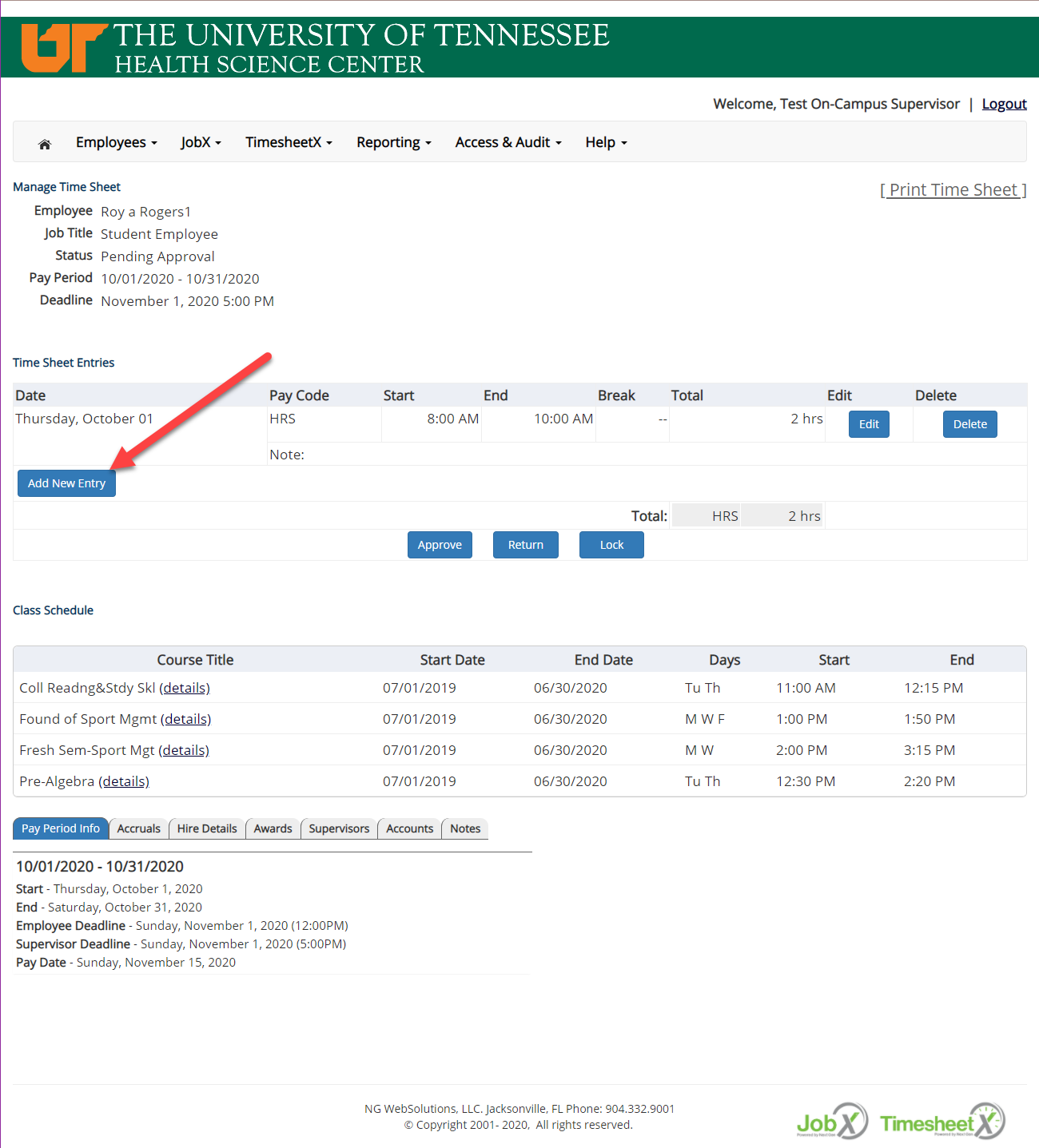 Click ‘Add new Entry’ if you wish to add another entry.

Then click ‘Save’ to save the entry.
NGWeb Solutions, LLC - Confidential and  Proprietary - Do not share without permission
11
Edit an Individual Timesheet
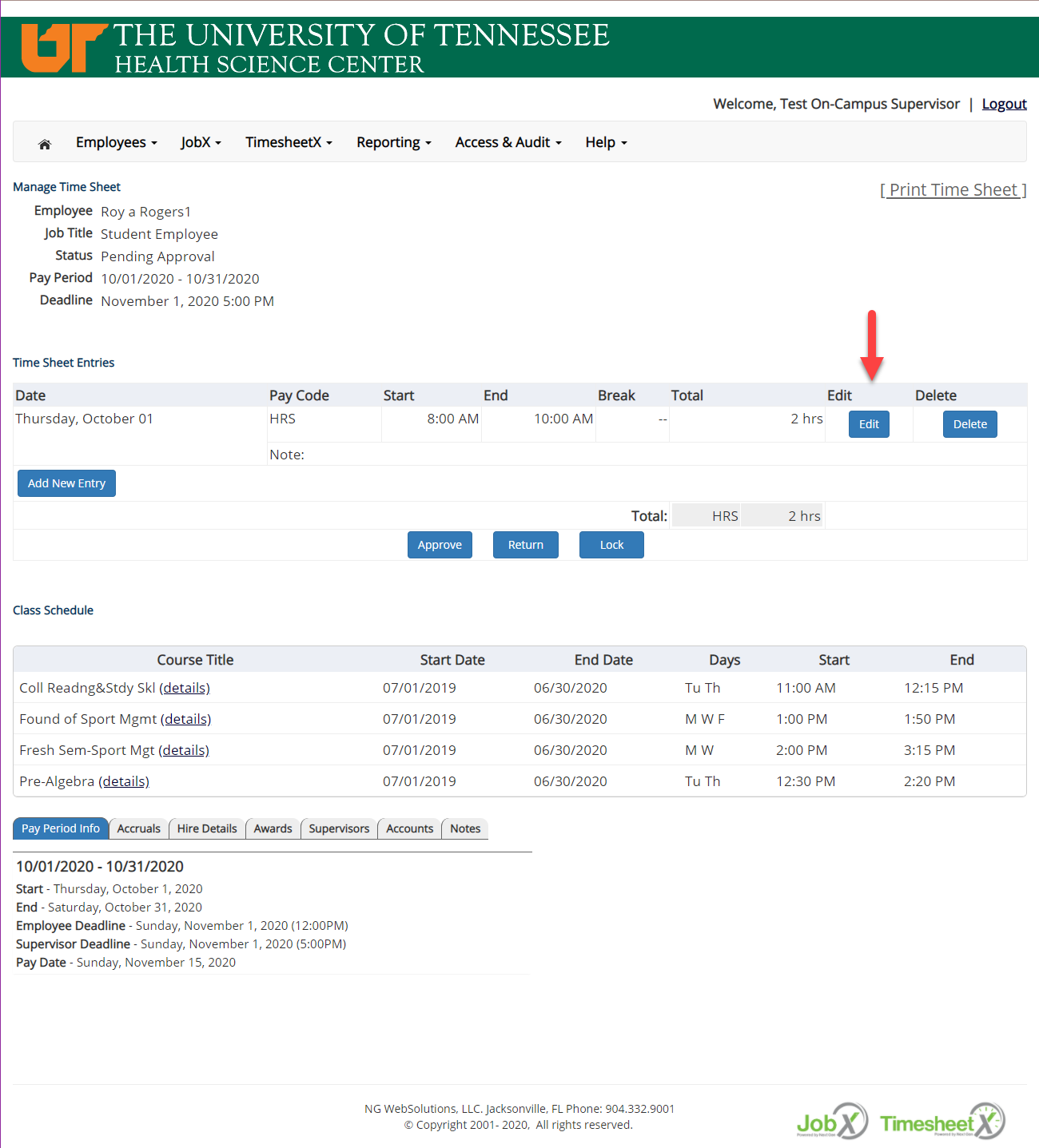 Click ‘Edit’ next to the timesheet entry you wish to update.

The timesheet will now be locked to you until you save your changes.
NGWeb Solutions, LLC - Confidential and  Proprietary - Do not share without permission
12
Return a Timesheet
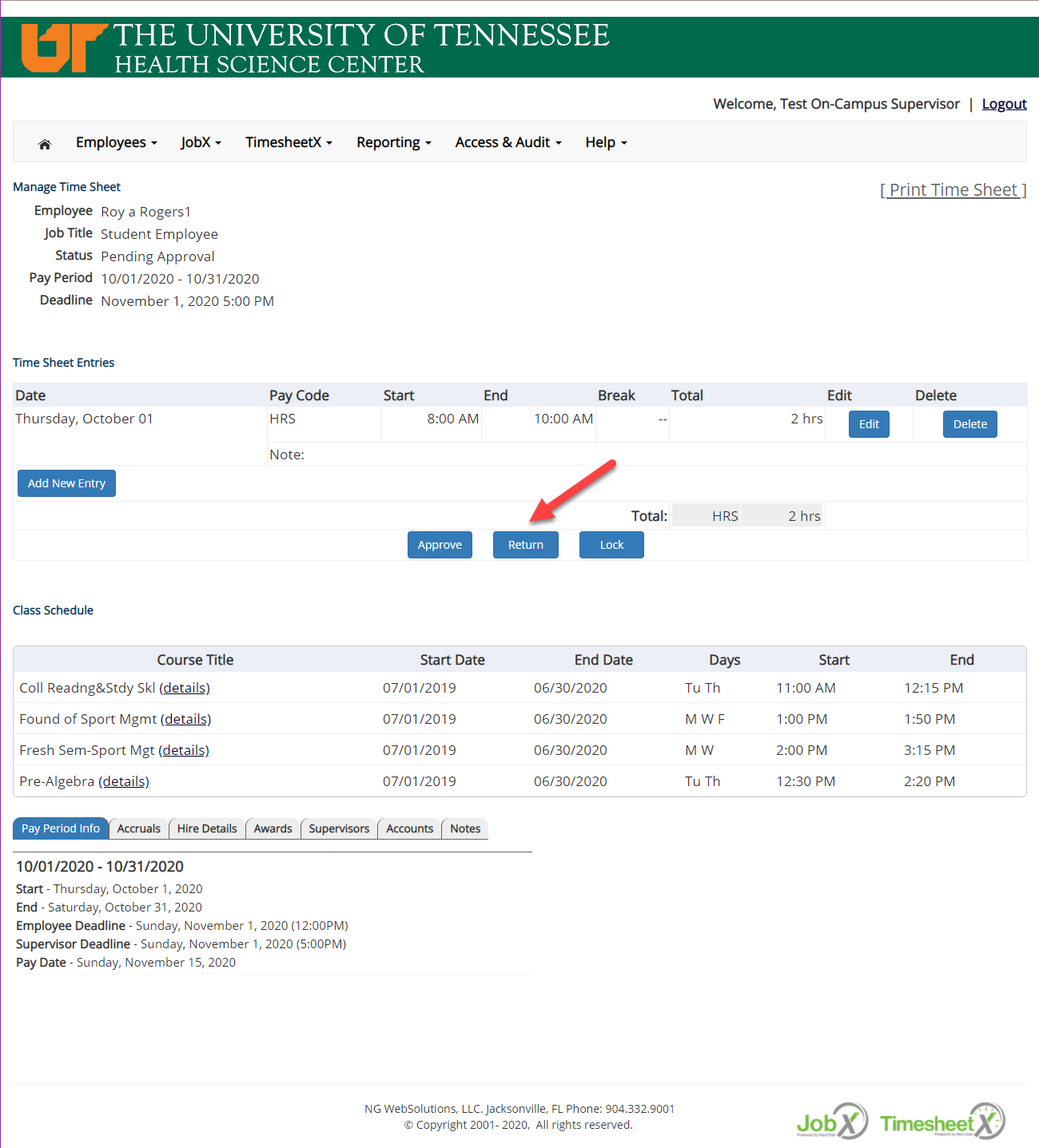 If you need to return the timesheet back to the employee, click the ‘Return’ button.
NGWeb Solutions, LLC - Confidential and  Proprietary - Do not share without permission
13
Return a Timesheet
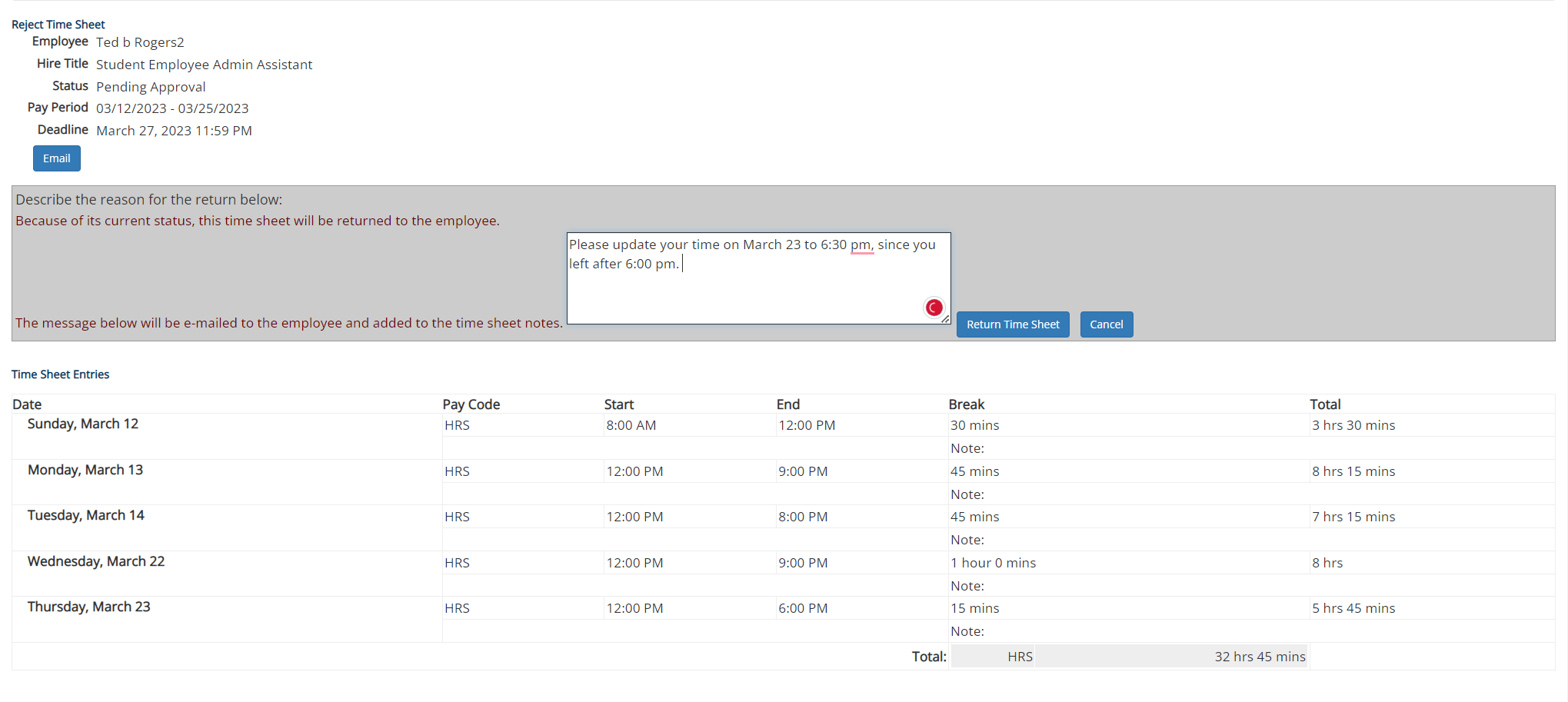 Enter the reason you are returning the timesheet and click ‘Return Time Sheet’.

An e-mail will be sent to the employee notifying them that their timesheet has been return.
NGWeb Solutions, LLC - Confidential and  Proprietary - Do not share without permission
14
Lock a Timesheet
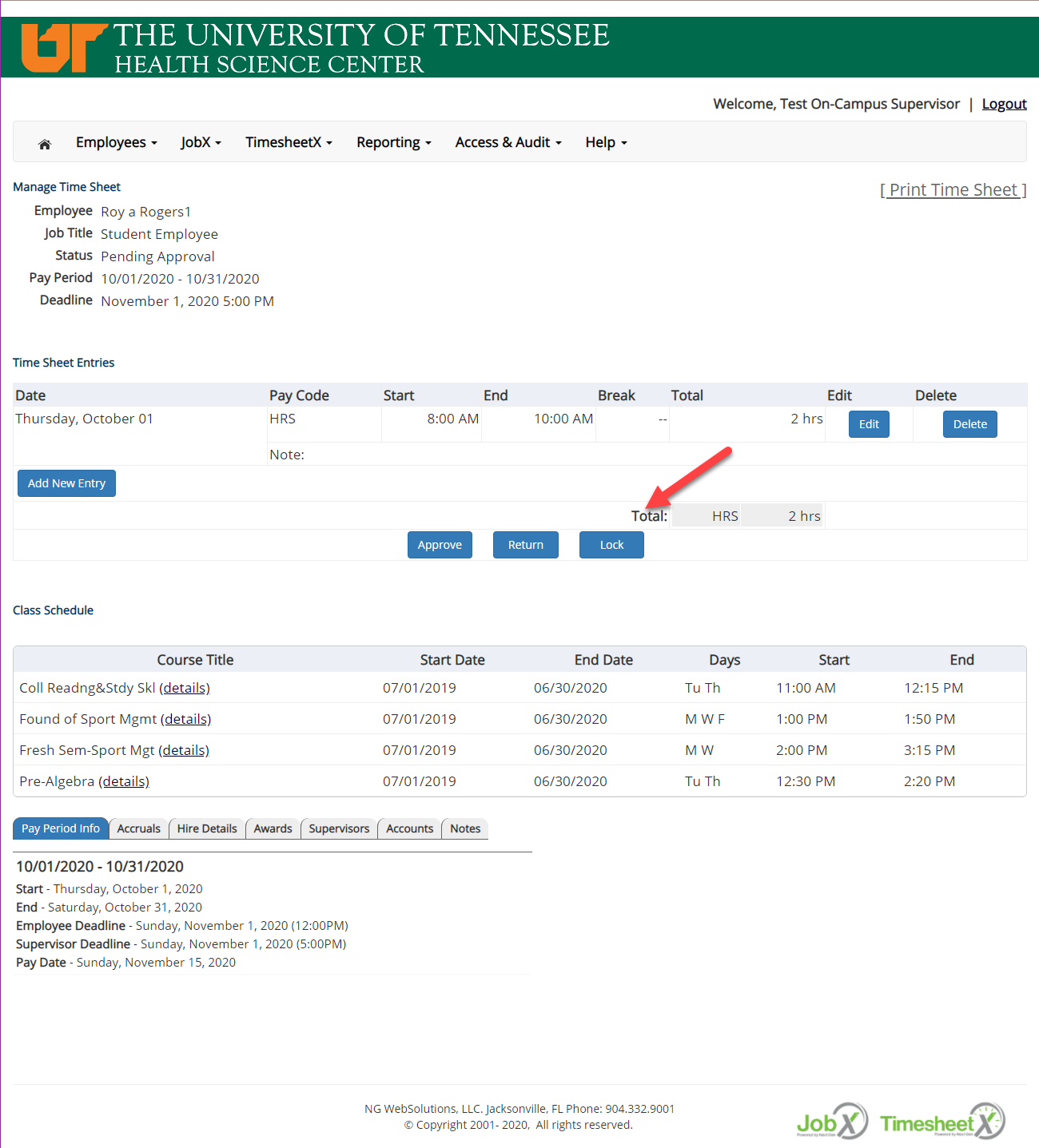 If you need to lock the timesheet back to prevent any further edits until you collect additional information, click the ‘Lock’ button.
NGWeb Solutions, LLC - Confidential and  Proprietary - Do not share without permission
15
Approve a Timesheet
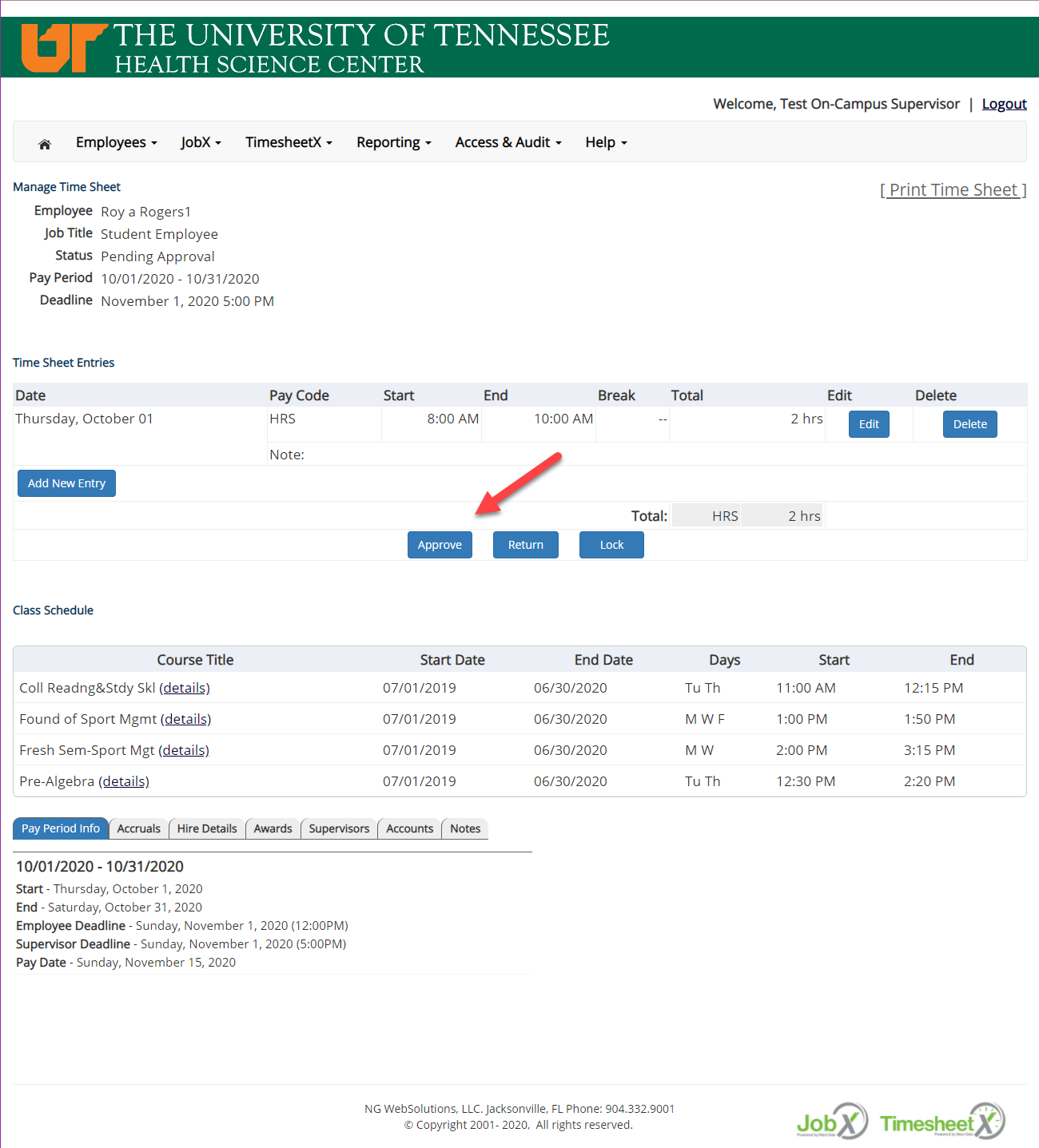 To approve a timesheet, click the ‘Approve’ button for final approval of the timesheet.
NGWeb Solutions, LLC - Confidential and  Proprietary - Do not share without permission
16
Other Timesheet Features
What Else Can I view on the timesheet?
NGWeb Solutions, LLC - Confidential and  Proprietary - Do not share without permission
17
View Pay Period Information
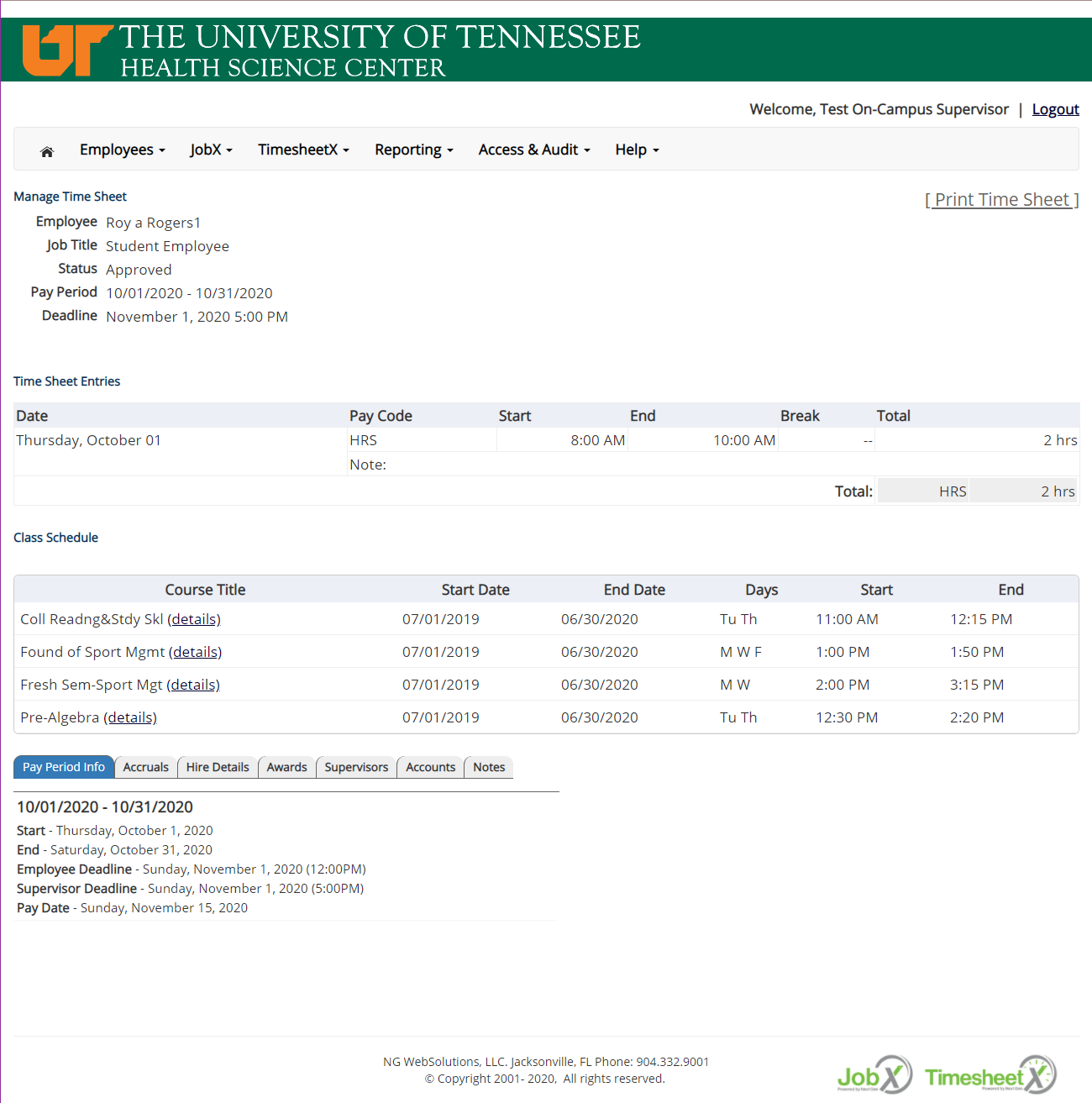 To view Pay Period Details, click on the “Pay Period Info” tab.
NGWeb Solutions, LLC - Confidential and  Proprietary - Do not share without permission
18
View Hire Information
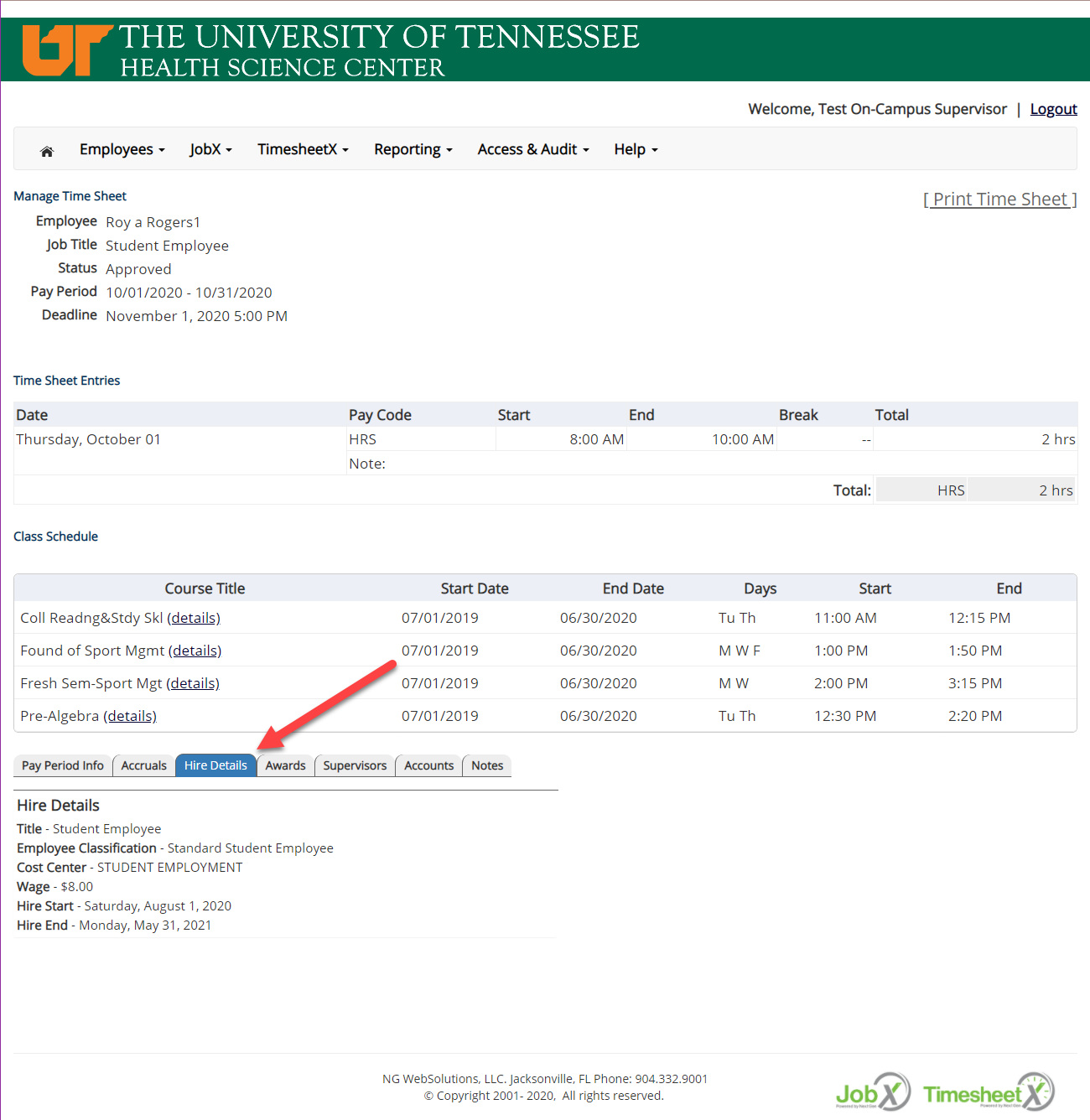 To view an employee’s Hire Details, click on the “Hire Details” tab.
NGWeb Solutions, LLC - Confidential and  Proprietary - Do not share without permission
19
View Award Information
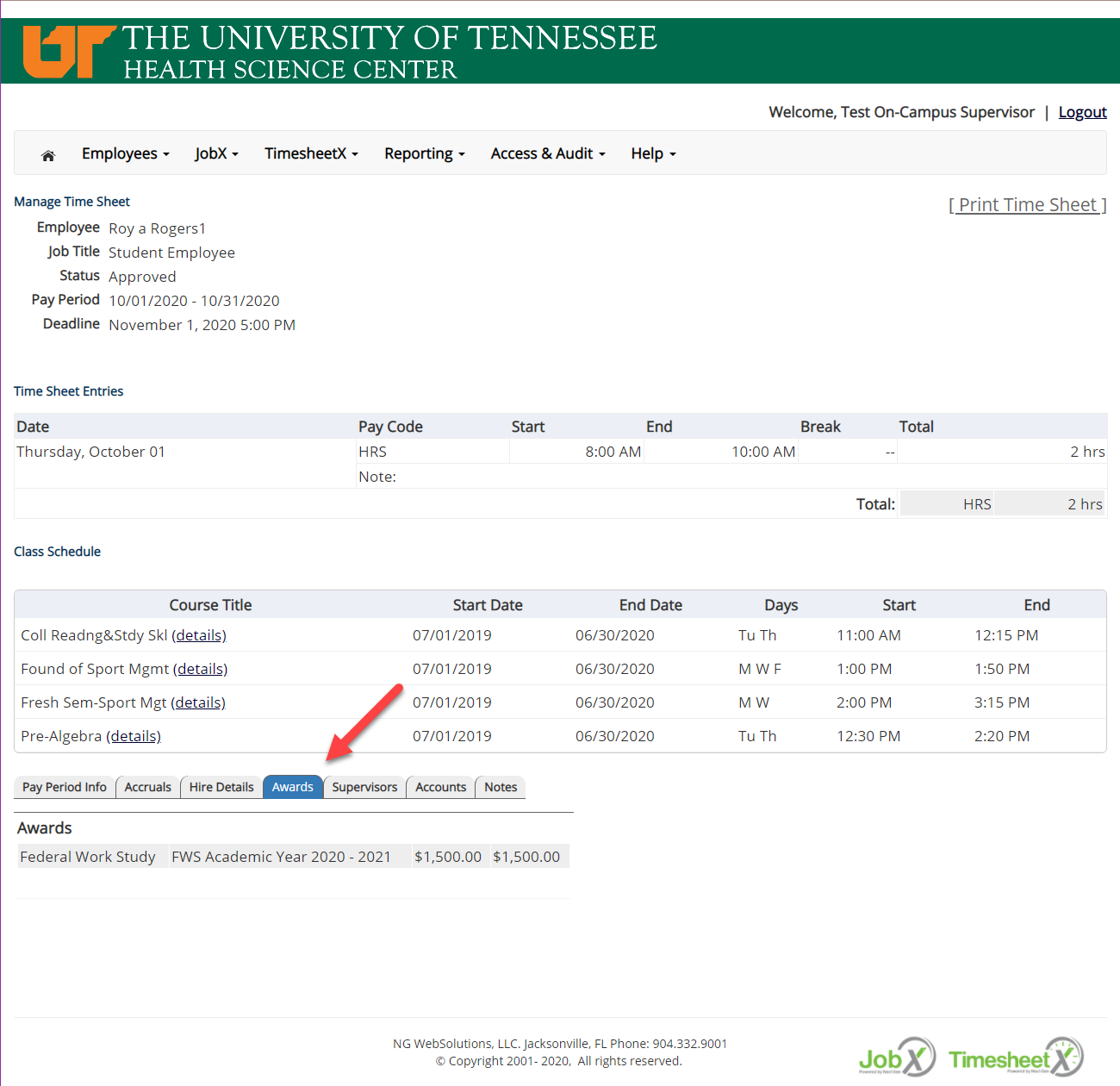 To view an employee’s Award information, click on the ‘Awards’ tab.
NGWeb Solutions, LLC - Confidential and  Proprietary - Do not share without permission
20
View Supervisor Information
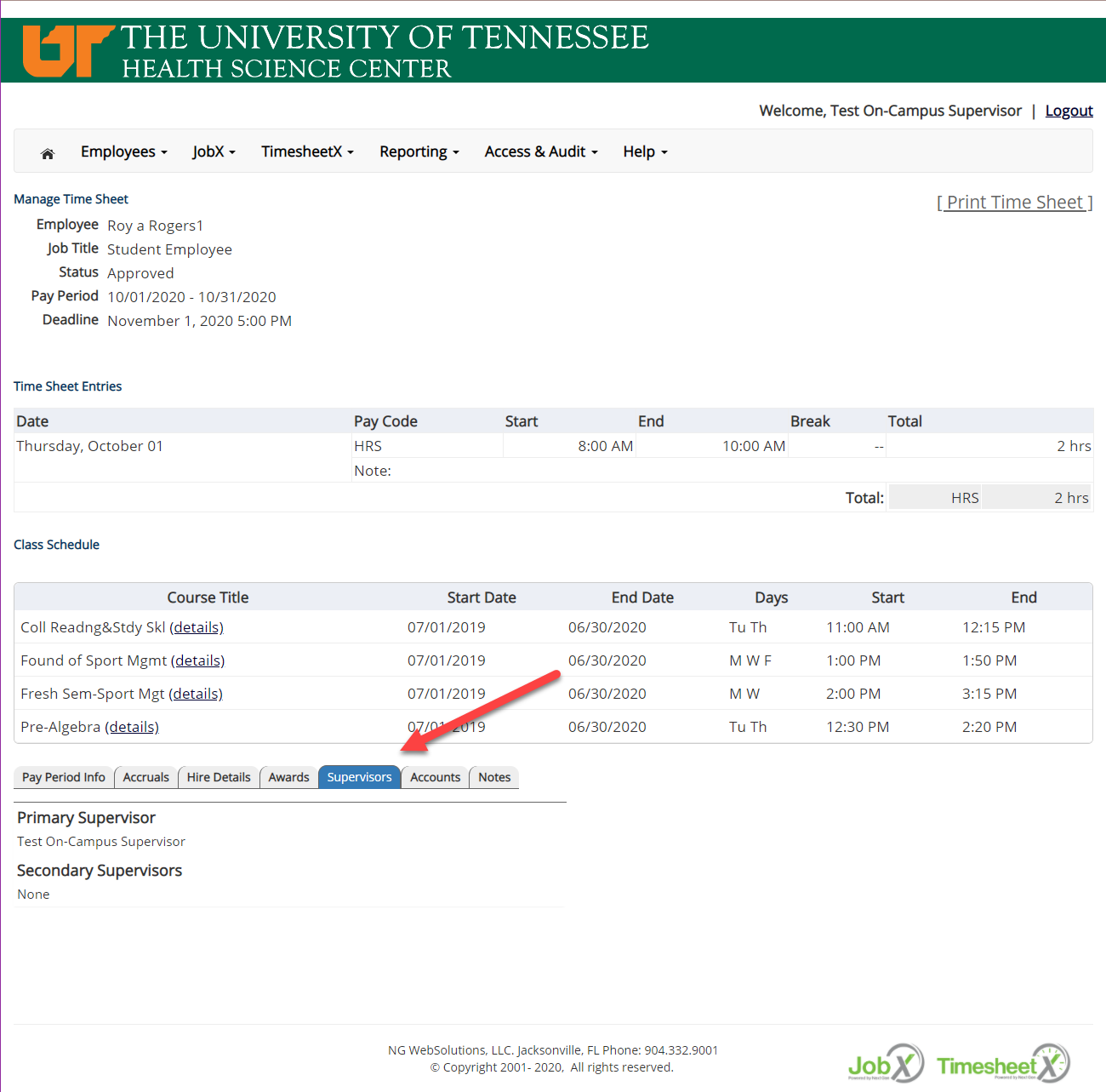 To view an employee’s Primary & Secondary Supervisor information, click on the ‘Supervisors’ tab.
NGWeb Solutions, LLC - Confidential and  Proprietary - Do not share without permission
21
View Account Information
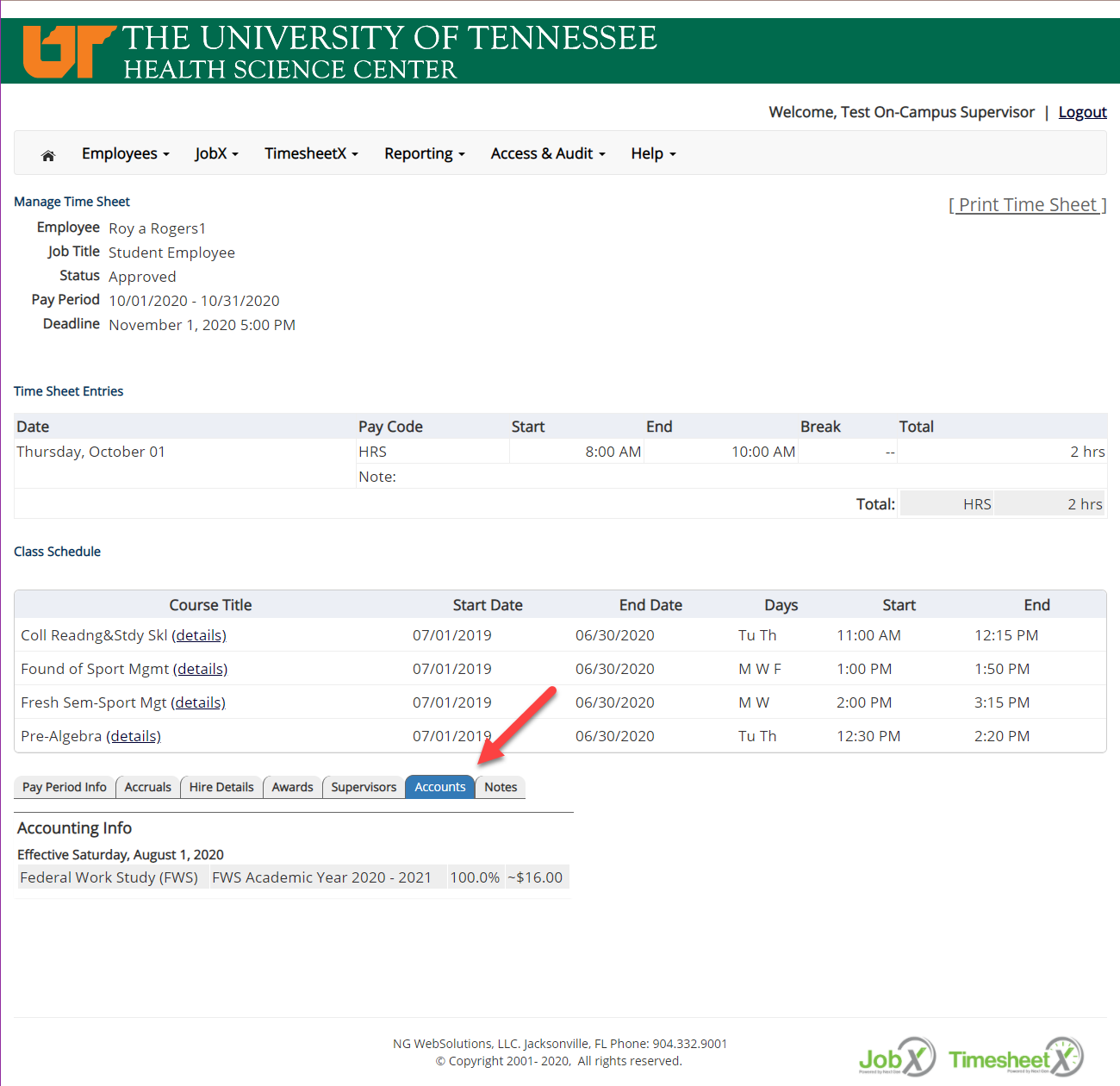 To view an employee’s Account information, click on the ‘Accounts’ tab.
NGWeb Solutions, LLC - Confidential and  Proprietary - Do not share without permission
22
View Timesheet Notes & Audit History
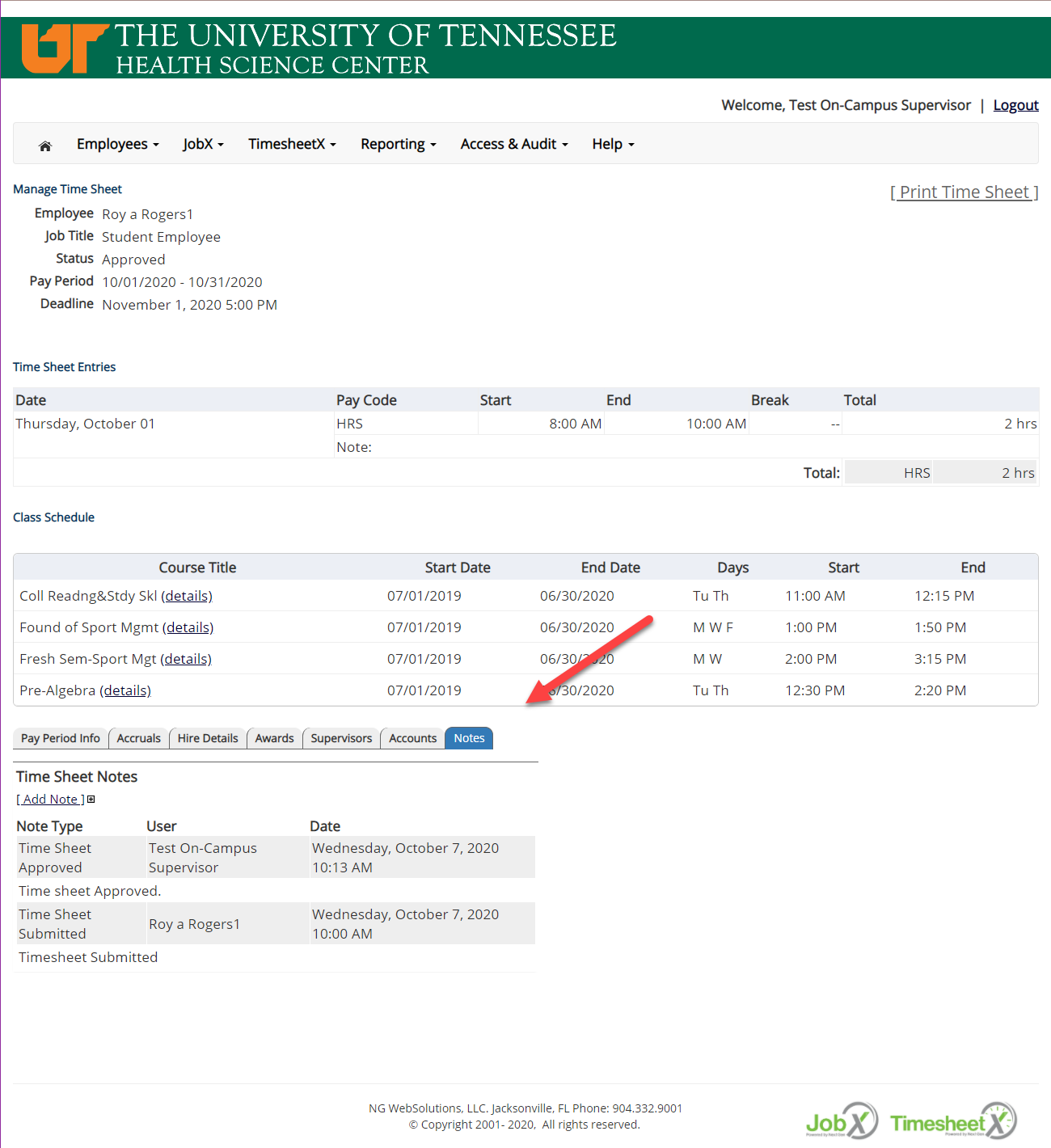 To view an employee’s notes on the applicable timesheet, click on the ‘Notes’ tab.
NGWeb Solutions, LLC - Confidential and  Proprietary - Do not share without permission
23
Approve Additional Timesheets
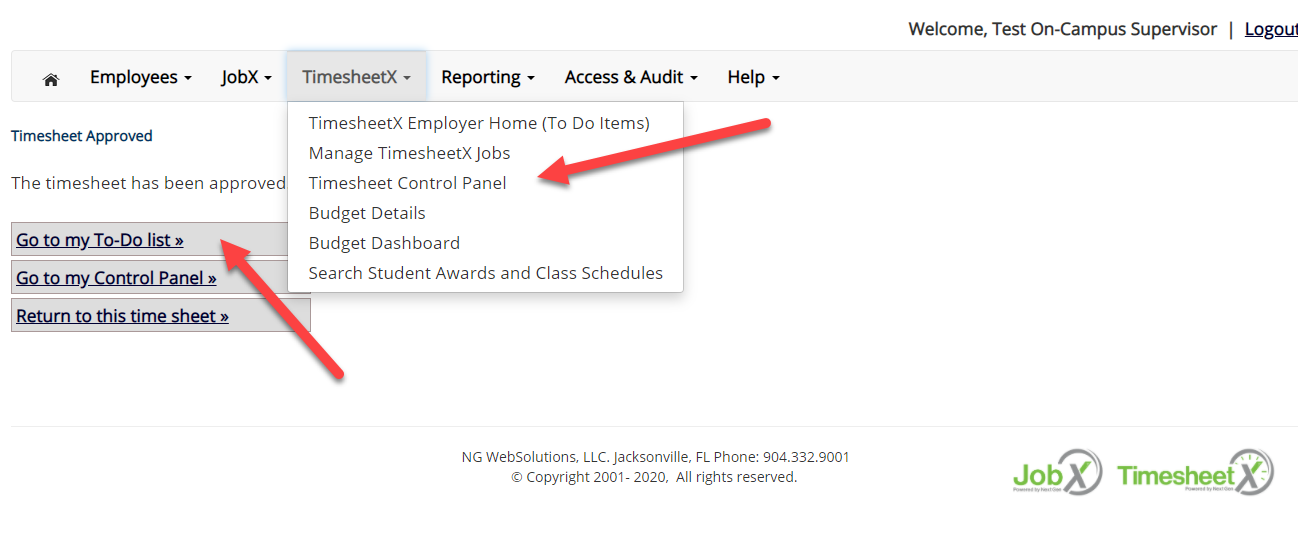 Click ‘Go to my To-Do List’  to review other timesheets.

To view the Supervisor Control Panel, click ‘Go to my Control Panel.’
NGWeb Solutions, LLC - Confidential and  Proprietary - Do not share without permission
24
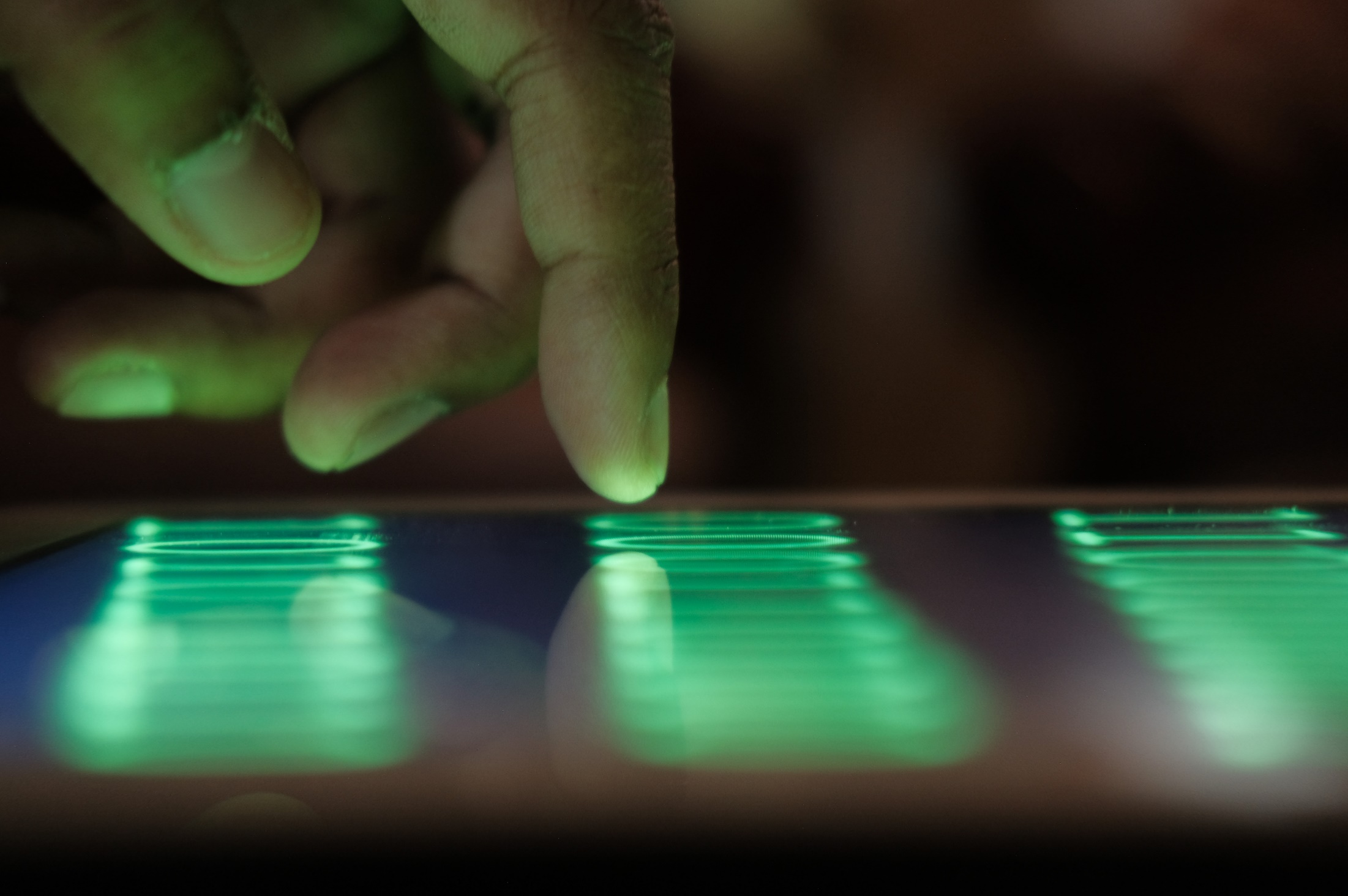 Timesheet Control Panel
NGWeb Solutions, LLC - Confidential and  Proprietary - Do not share without permission
25
Timesheet Control Panel
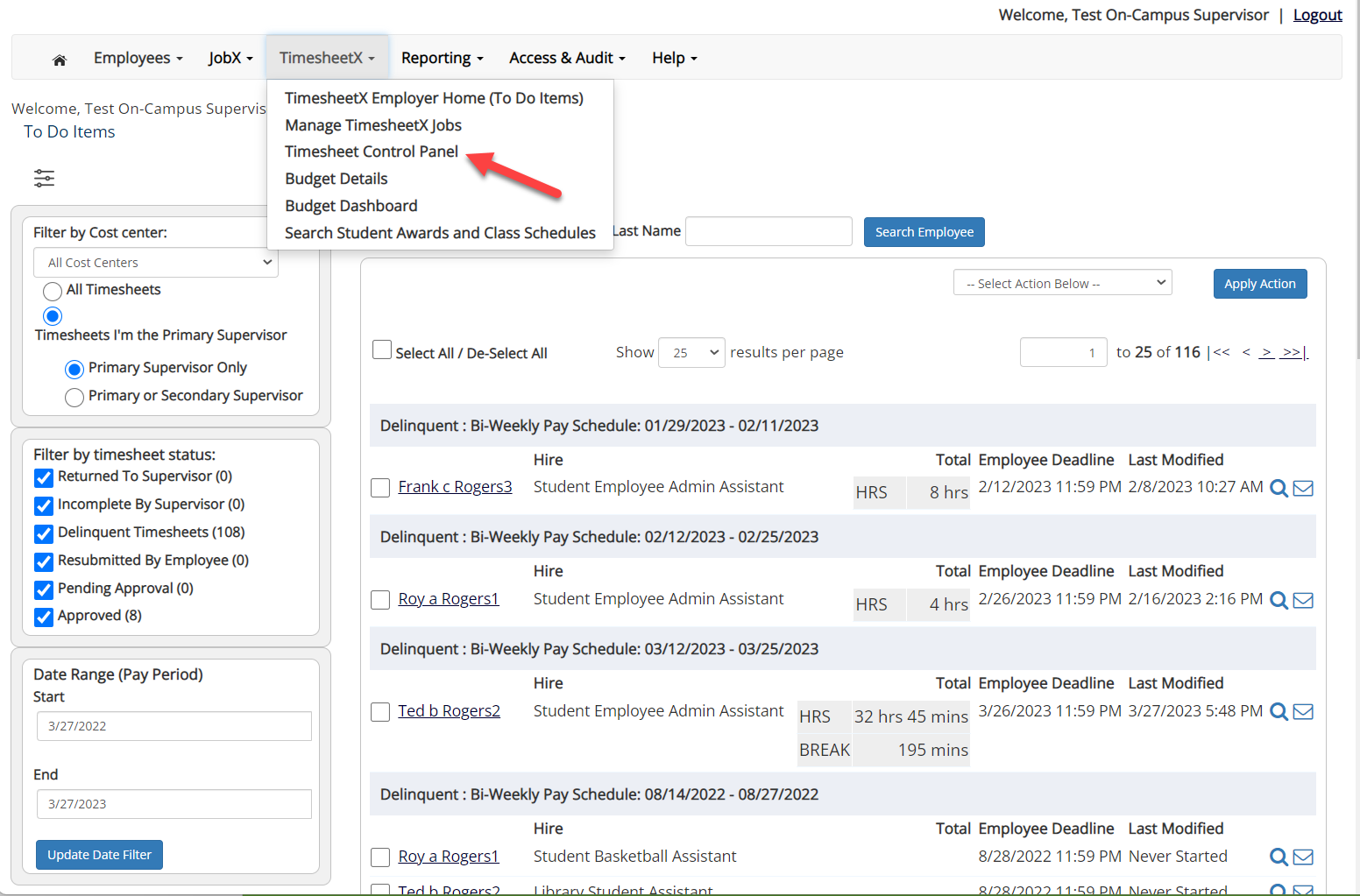 To access the Timesheet Control Panel, select ‘Timesheet Control Panel’ from the TimesheetX menu at the top of your screen.
NGWeb Solutions, LLC - Confidential and  Proprietary - Do not share without permission
26
Timesheet Control Panel
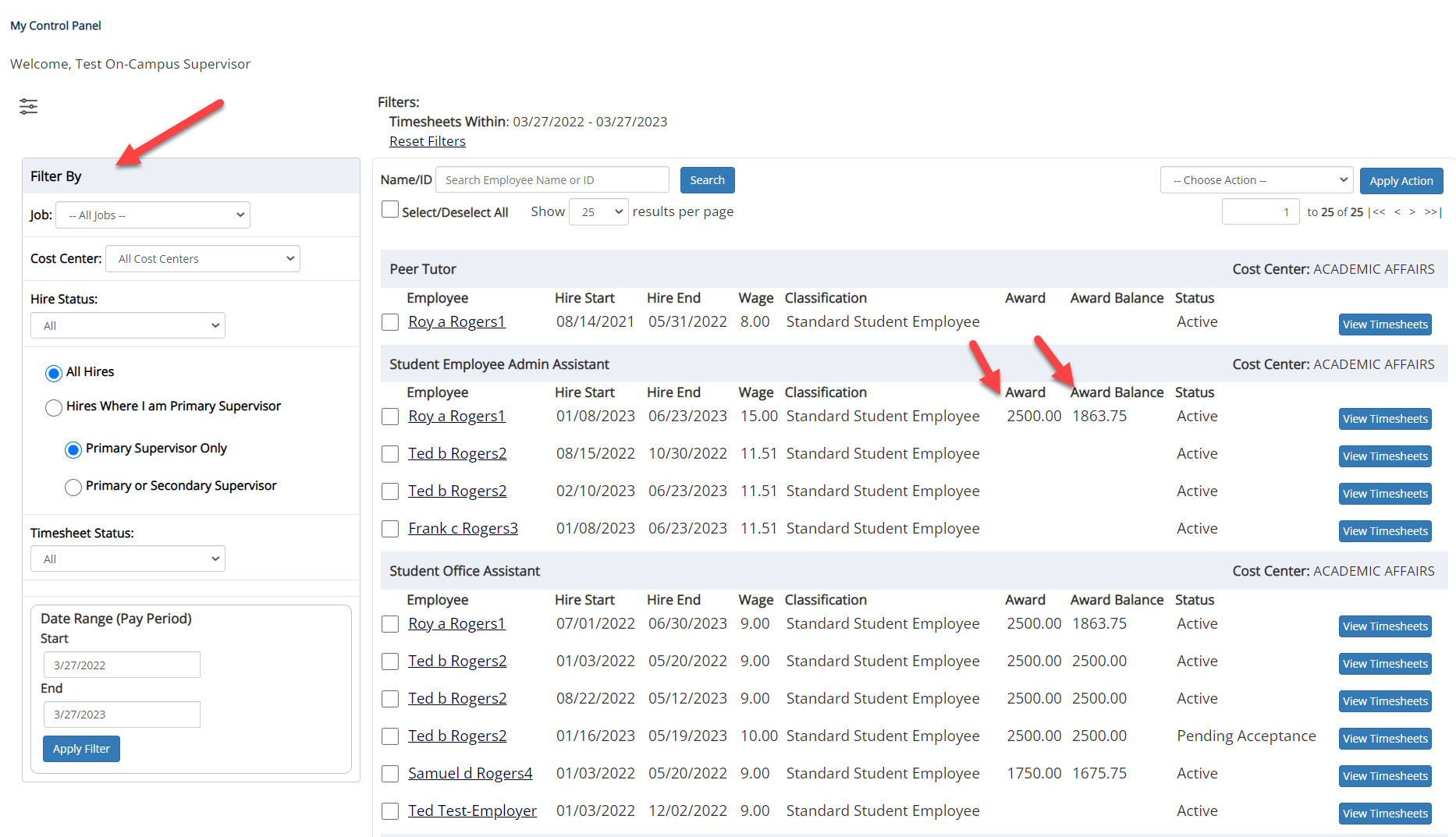 On the Timesheet Control Panel you will have an overall view of your students, including awards, award balances, and timesheets. 
If you have access to more than one department, you will be able to use the filter to search for your departments.
NGWeb Solutions, LLC - Confidential and  Proprietary - Do not share without permission
27
Timesheet Control Panel - Timesheets
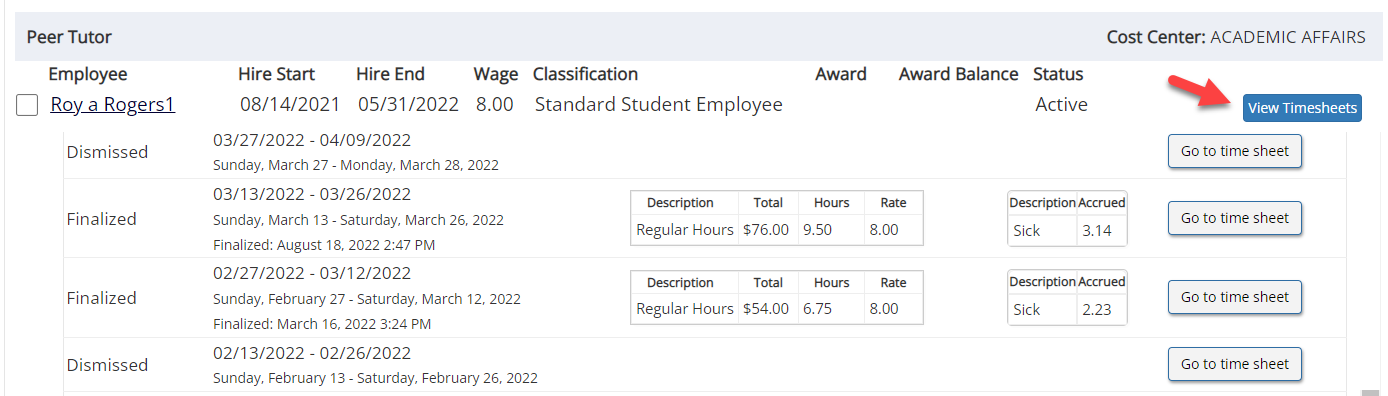 Clicking ‘View Timesheets’ will provide a detail view of all the students’ timesheets. You may review individual timesheets by clicking the ‘Go to time sheet’ button. 
If you see a ‘Start Time Sheet’ button, it means the students has not started the timesheet, do NOT click this button unless you need to take possession of the timesheet and enter time on behalf of the student.
NGWeb Solutions, LLC - Confidential and  Proprietary - Do not share without permission
28
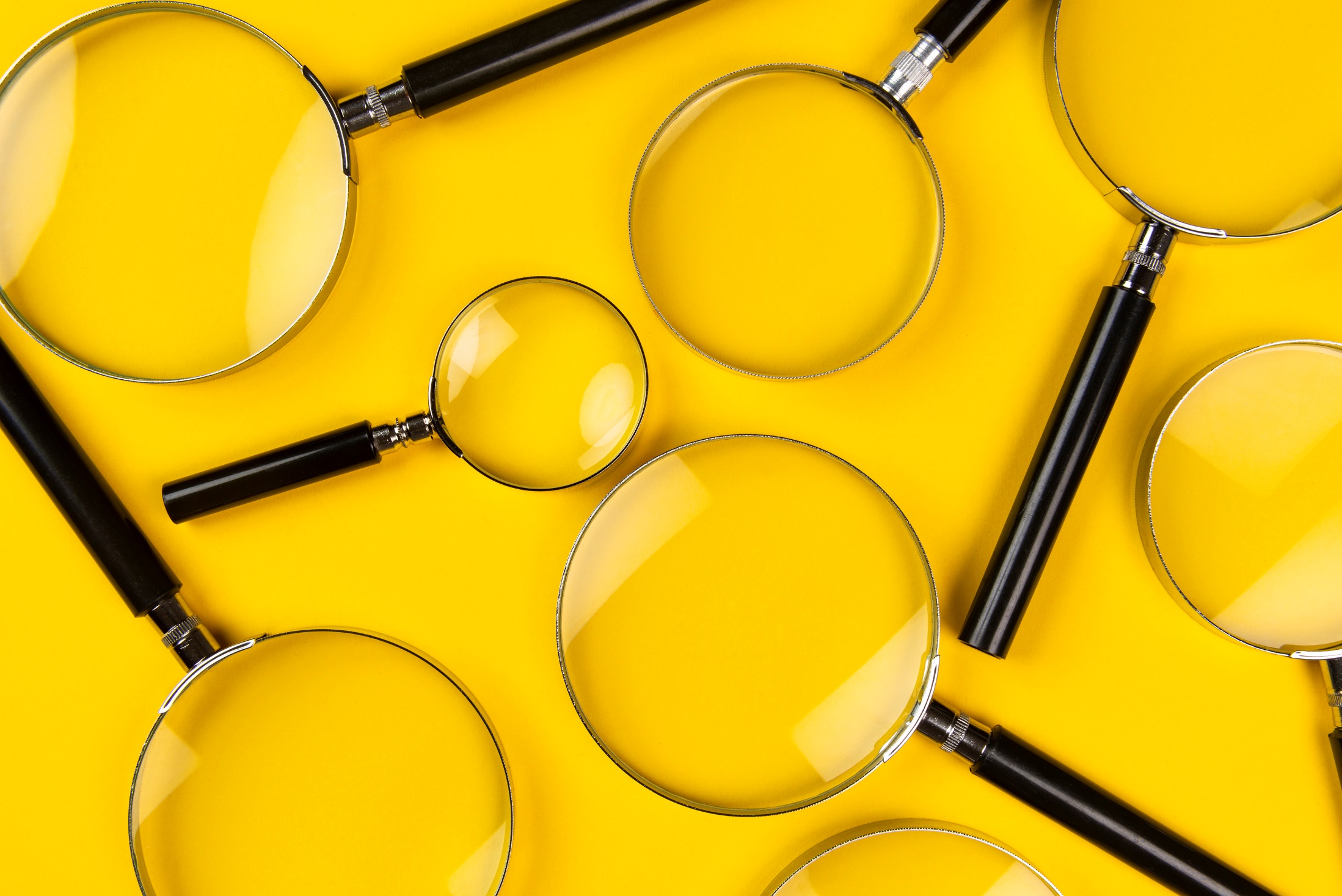 Search Students
NGWeb Solutions, LLC - Confidential and  Proprietary - Do not share without permission
29
Search Student Awards & Class Schedule
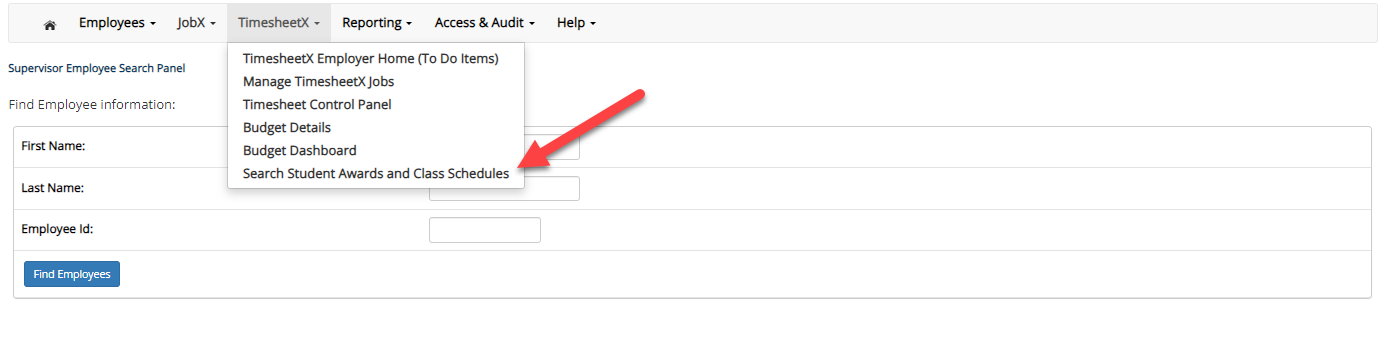 To quickly view student’s award, employment eligibility flags, and/or class schedule information, click the ‘Search Student Awards & Class Schedules’ feature on the TimesheetX menu at the top of the screen.
NGWeb Solutions, LLC - Confidential and  Proprietary - Do not share without permission
30
Search Student Awards & Class Schedule
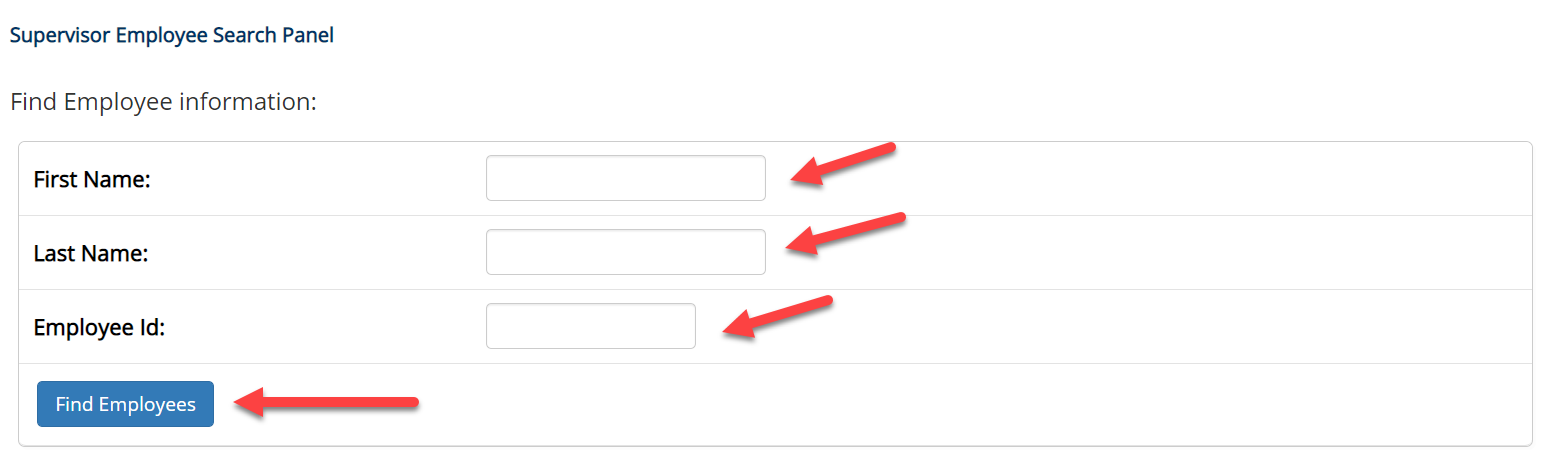 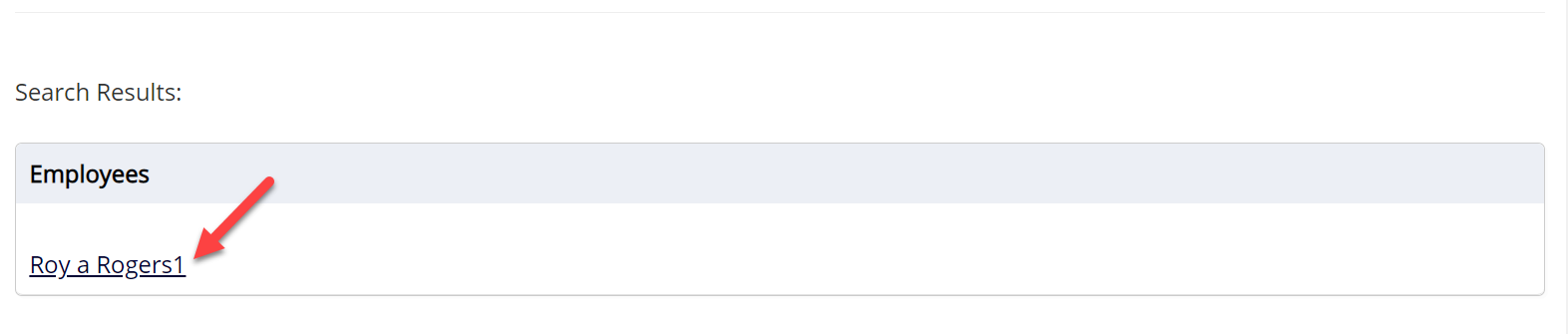 Type the employee’s last name or Employee ID, then click the ‘Find Employees’ button.

Next, click the Employee’s name to access their account.
NGWeb Solutions, LLC - Confidential and  Proprietary - Do not share without permission
31
Search Student Awards & Class Schedule
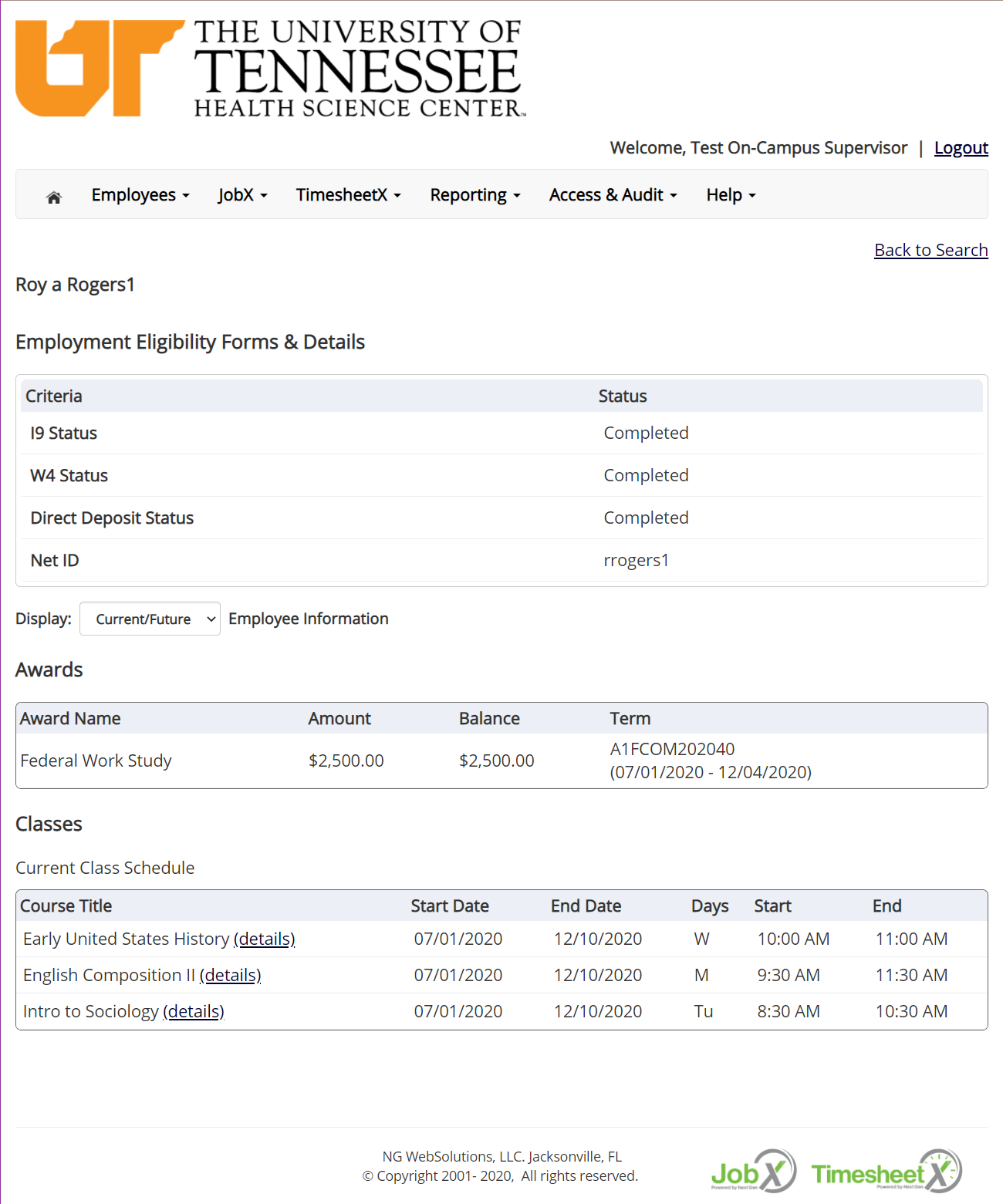 To view current, future, or past awards use the ‘Display’ drop down menu to select your desired results.
NGWeb Solutions, LLC - Confidential and  Proprietary - Do not share without permission
32
Questions?
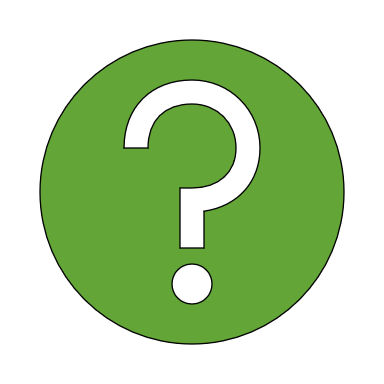 For Support Contact 
Non Federal Work-Study Student and Graduate Assistants: 
studentemployment@subr.edu 

Federal Work-Study Students:
financialaid@subr.edu
NGWeb Solutions, LLC - Confidential and  Proprietary - Do not share without permission
33